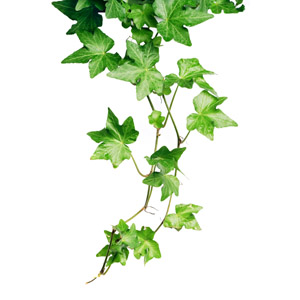 Science!
Plants: Their parts and what they need to grow
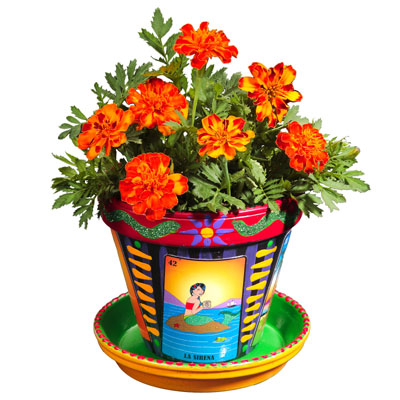 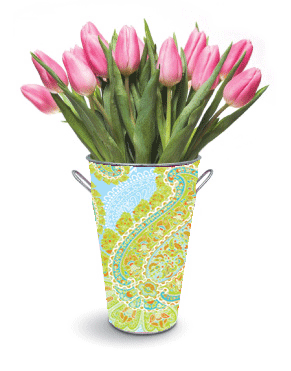 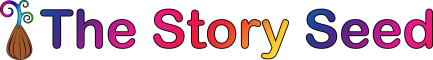 www.TheStorySeed.com
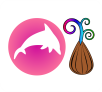 Science!
Objectives
To be able to label the parts of the plant.
To know what plants need for growth.
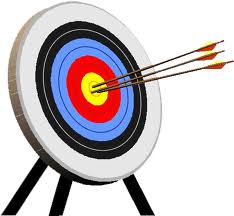 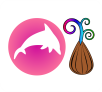 Science!
Can you label the different parts of the plant?
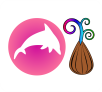 Science!
Let’s have a go at labelling this flower.
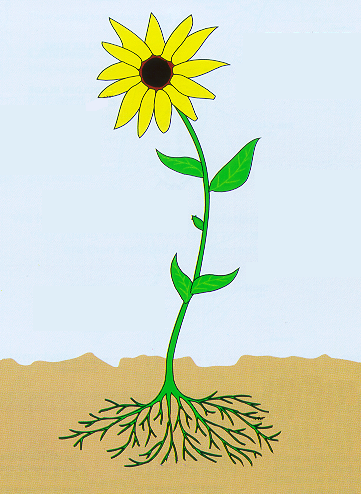 Petals
Stem
Bud
Leaves
Roots
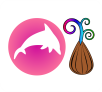 Science!
Quick note!
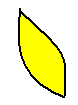 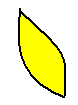 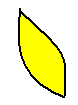 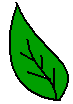 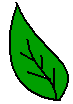 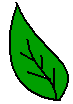 leaf
leaves
Plants
WALT: explore the requirement of plants for life and growth (air, light, water, nutrients from soil, and room to grow) and how they vary from plant to plant.
https://www.bbc.com/education/clips/zyvs34j
Are plants alive?
What Do Plants Need?
Plants are living things. There are 7 life processes that tell us if something is alive. 
The 7 life process are movement, respiration, growth, reproduction,excretion, nutrition and sensitivity. Plants do all 7 of these things. 
Plants need certain conditions to help them grow well.
Have you ever looked after a plant? What did you have to provide it with to help it to grow?
What do you think plants need? Share your ideas with your class.
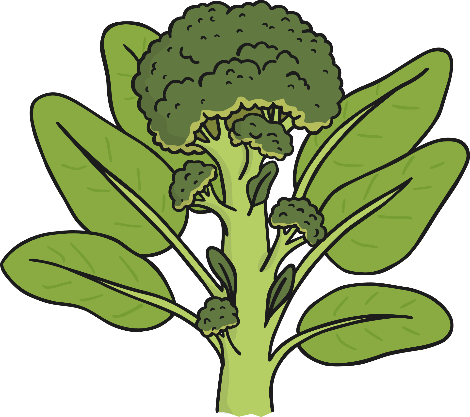 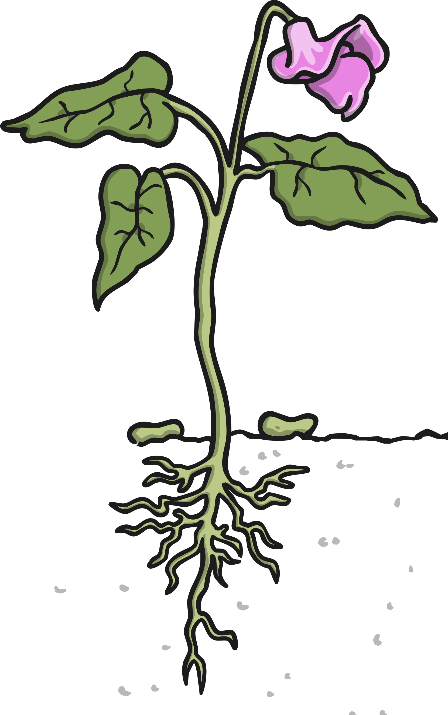 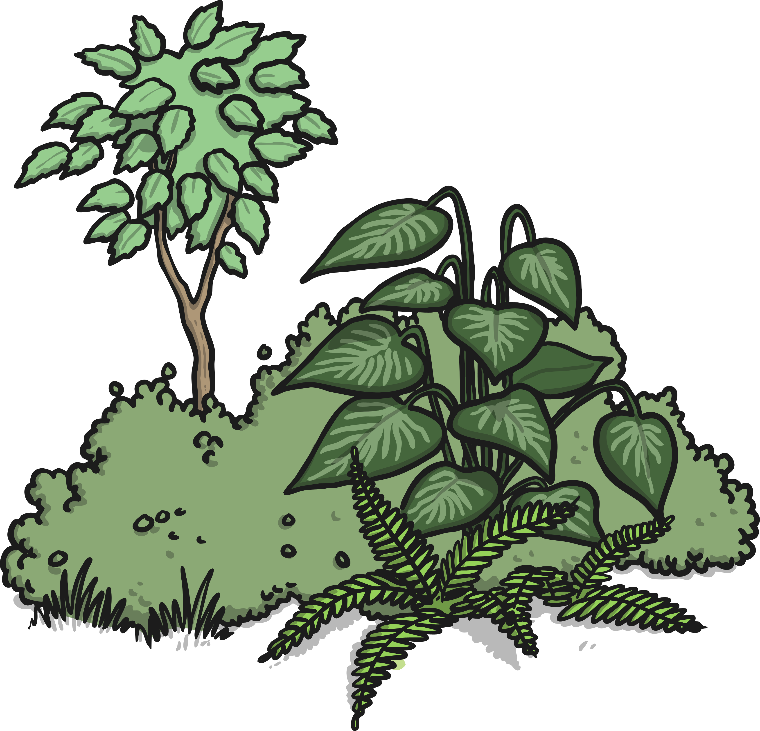 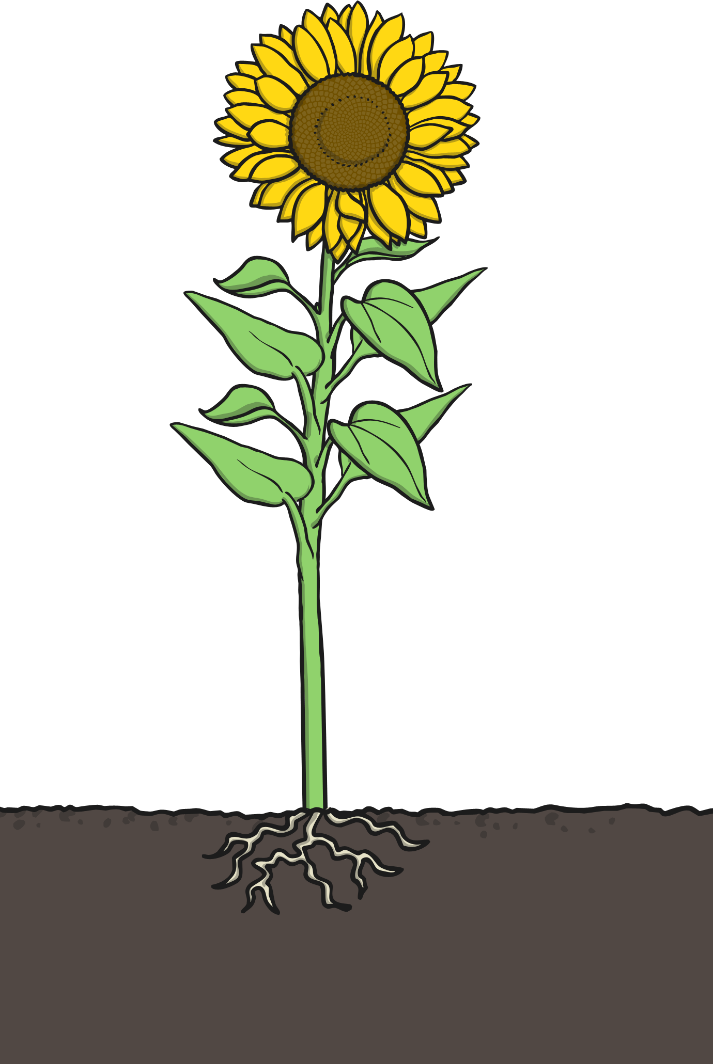 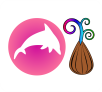 Science!
What plants need to
grow
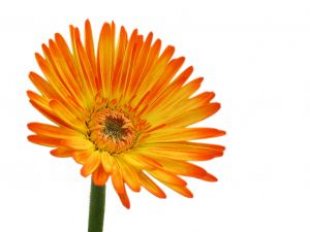 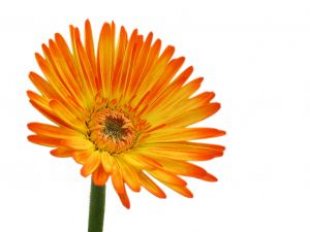 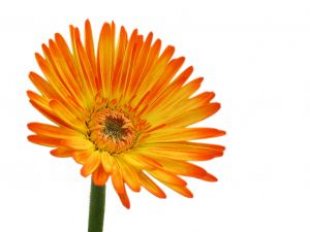 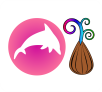 Science!
We need to eat food and drink water to grow.
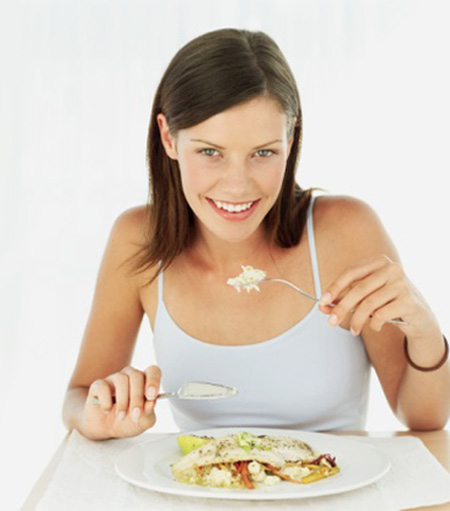 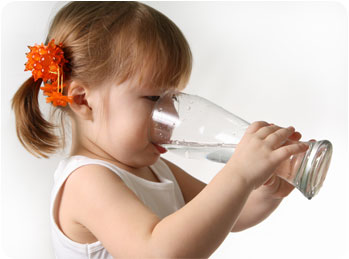 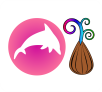 Science!
Plants need water too, just like us. But plants don’t eat anything. They make their own food.
?
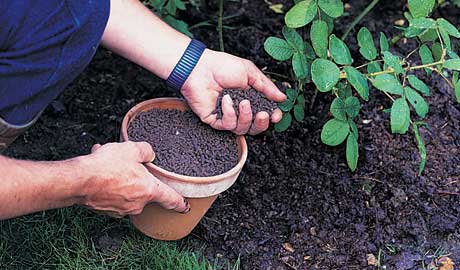 So why do plants need fertiliser?
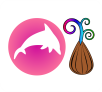 Science!
Fertilisers have nutrients in them. Plants use the nutrients to help them make their food.
Some of our parents, or maybe some of us, take supplements (extras) too, like vitamin tablets or cod liver oil.
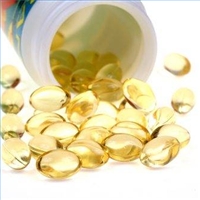 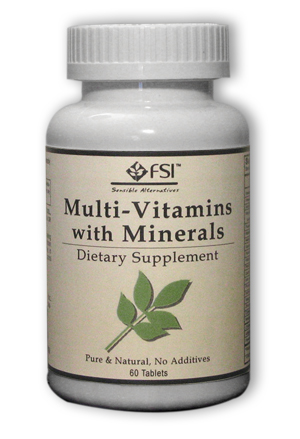 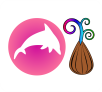 Science!
Let’s look at the things plants need in order to grow properly.
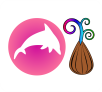 Science!
What can you 
see here?
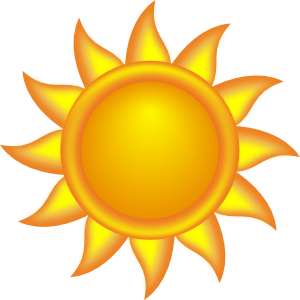 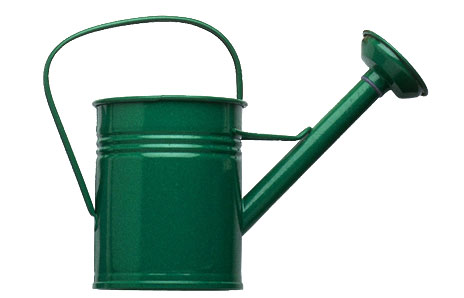 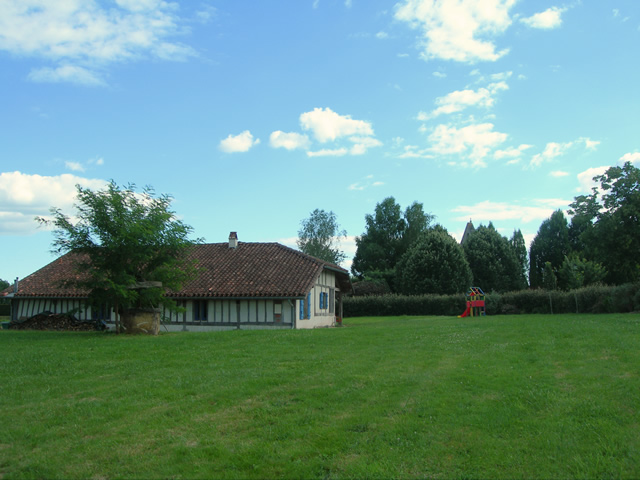 Water
Light
Air
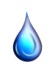 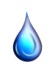 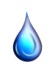 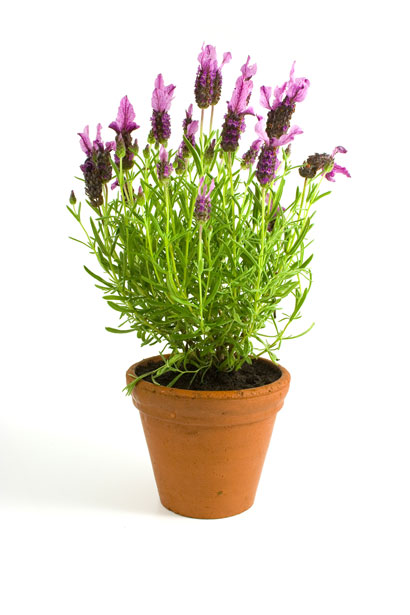 Warmth
Space
Nutrients
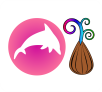 Science!
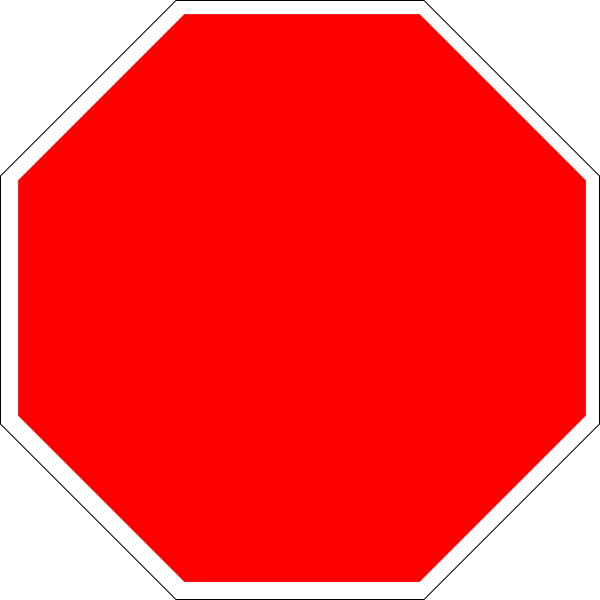 STOPAND
THINK
So, can you remember what is it plants need in order to grow properly?
Now let’s find out why they need those things.
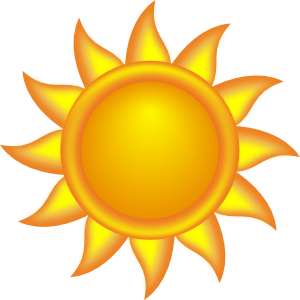 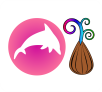 Science!
Light
Plants use light to make their own food. When plants make their food, this is called photosynthesis.
Photo means light. 
Synthesis means making. 

So, plants make food by using light.
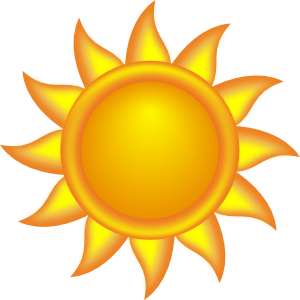 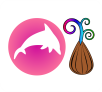 Science!
Light
A plant that is kept in a dark place will grow tall and spindly in search of light and then become weak and die.
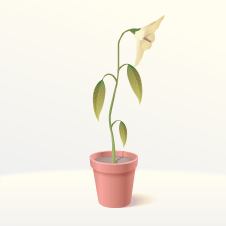 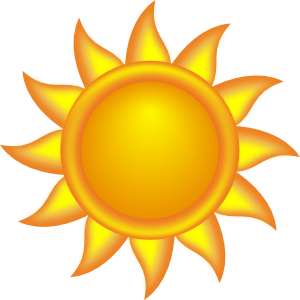 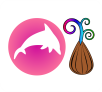 Science!
Warmth
Plants will die if the temperature is too low (if it’s too cold). 

Think about what happens to plants and trees in the winter season.
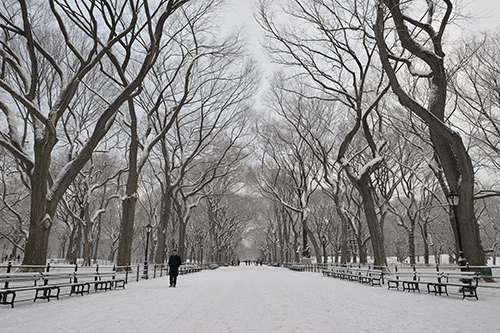 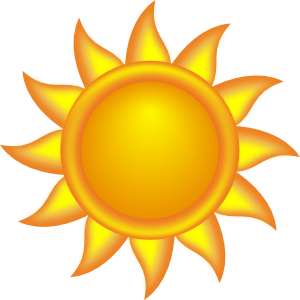 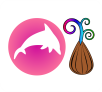 Science!
Warmth
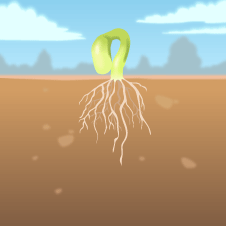 A seed will not produce a plant at all if it is kept too cold. The seed needs warmth to germinate (develop from a seed into a plant) and start to grow into a healthy plant.
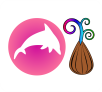 Science!
Nutrients
Plants use nutrients to help them make their food. Fertiliser contains a lot of nutrients.
Different nutrients help the plant in different ways. Some help the roots grow. Some help the flowers grow. Nutrients provide plants with the strength they need to grow big, strong, and healthy.
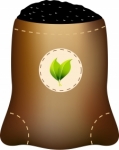 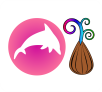 Science!
http://www.bbc.co.uk/guides/z86ktv4
Who has a compost bin at home?
You can make your own fertiliser by leaving natural things to rot  in your compost bin.
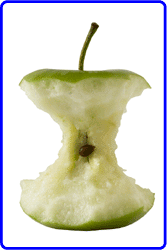 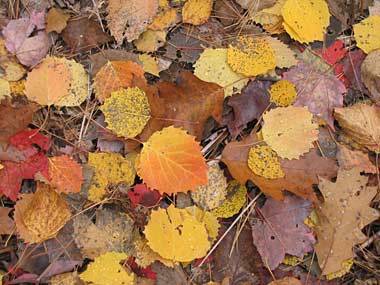 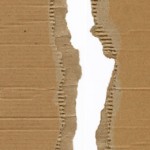 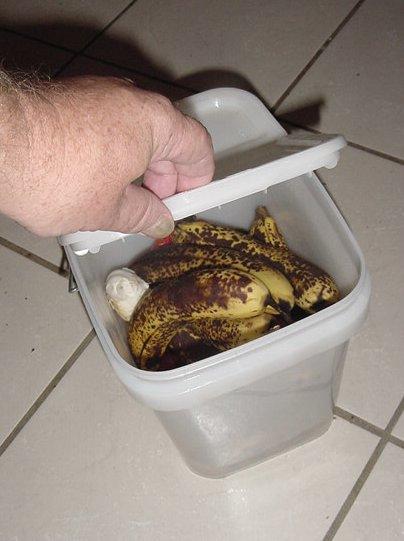 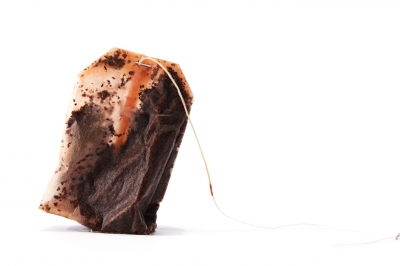 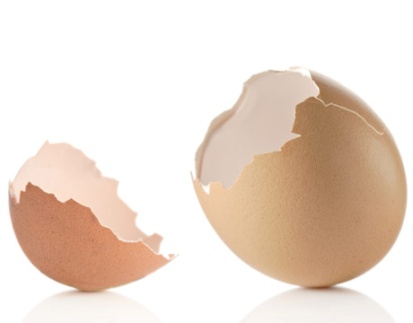 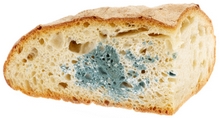 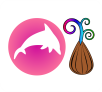 Science!
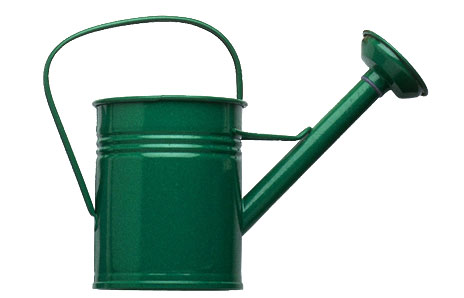 Water
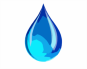 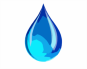 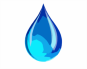 Plants need water for photosynthesis.

Who can remember what photosynthesis is?
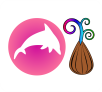 Science!
Water
The water also dissolves the nutrients so that they can be can be taken into the plant by the roots.
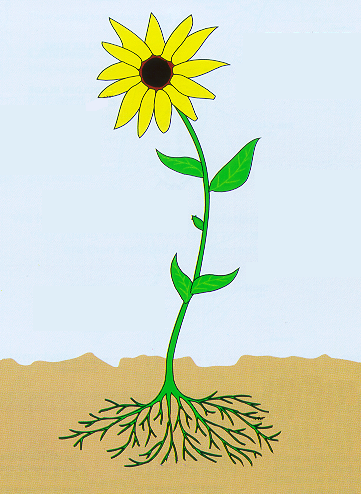 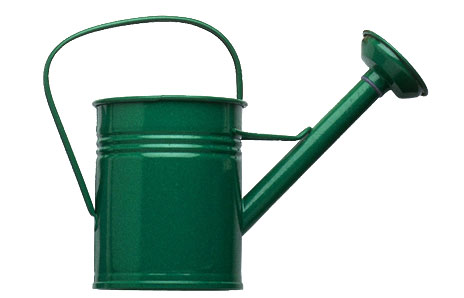 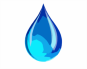 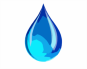 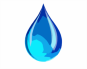 Science!
Water
A plant that is not watered will have a weak stem and dried-up leaves and will eventually die.
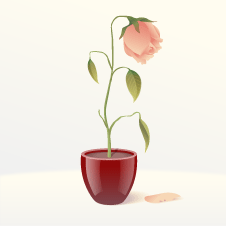 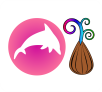 Science!
Air
Plants need air for making their food through photosynthesis. 

For photosynthesis plants need sunlight, water and air.

Plants need air (the oxygen in the air) to breathe. During the day and night time, plants take in oxygen. They absorb oxygen and carbon dioxide through pores found on the undersides of the leaves.
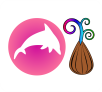 Science!
Space
Roots and foliage take up space. Each plant has their own specific space requirement needs. Plants that are spaced too close together will be stressed as they compete for their basic needs, resulting in weaker plants, higher susceptibility to diseases and insects, and ultimately poor food production
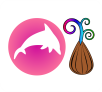 Science!
OK, can you list the things plants need to grow healthily?
Light
Suitable temperature
Water
Nutrients
Air 
Space
All plants need water and the correct temperature to germinate but they may need different amounts.

The temperature and nutrients needed by a plant will be different for different plants. For example, some plants for example need warmer condition than others.
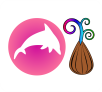 What do plants need to grow healthily?
Describe how plants are living things (Remember the 7 life processes).
What five things do plants need in order to grow healthily? 
Why do plants need these things? (Remember to include what part of the plant uses them).
a). Light
b). Suitable temperature 
c). Water
d). Nutrients
e). Space
f). Air
What two of these requirements do plants need to germinate (develop from a seed to a plant)? 
GT: Do you think all plants require the same amount of light, warmth, water, nutrients and space? Why?
How can we prove that water is absorbed by roots and transported through the stem?
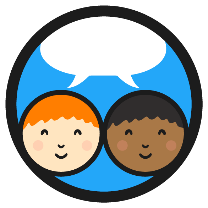 How to show water transportation…
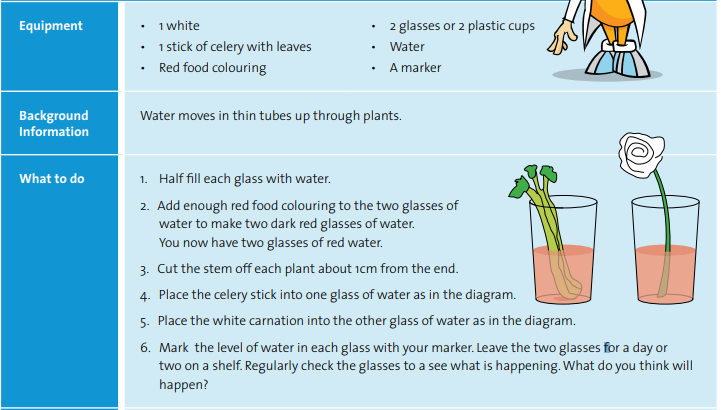